New Reactor Antineutrino Spectra
T.A. Mueller, D. Lhuiller, M.Fallot, A. Letourneau, 
S. Cormon, M. Fechner, L. Giot, T. Lasserre, J. Martino, 
G. Mention, A. Porta, F. Yermia.

CEA Saclay – Irfu
Subatech Nantes
arXiv:1101.2663
8/02/11
David Lhuillier
1
n spectrum emitted by a reactor
The prediction of reactor n spectrum is the dominant source of systematic error for single detector experiments
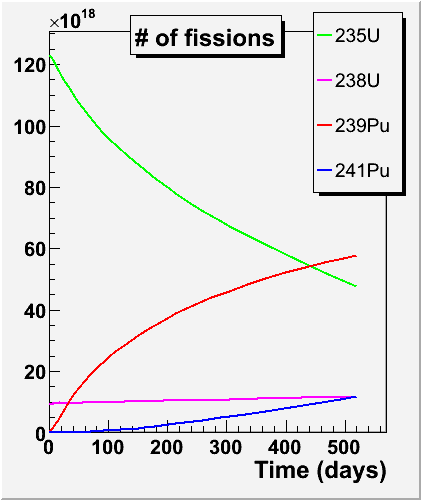 Reactor evolution codes
Fraction of fissions from isotope k, dak=few % but large anti-correl @ fixed Pth
Reactor data
Thermal power, dPth ≤1%
Nuclear databases
n spectrum per fission
This work !
E relased per fissions of isotope k, dEk≈0.3%
8/02/11
David Lhuillier
2
Theory
8/02/11
David Lhuillier
3
The guts of Sk(E)
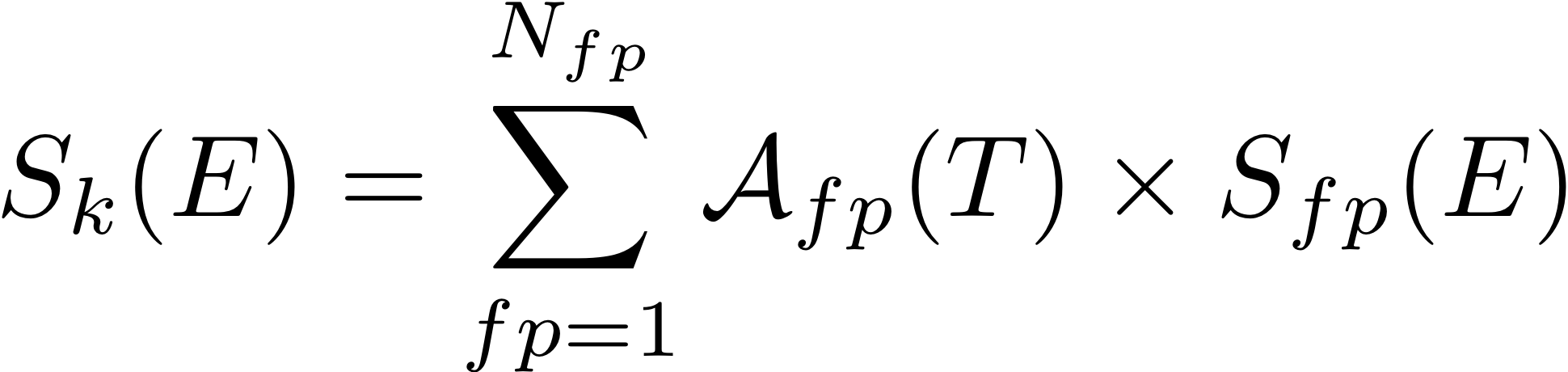 Sum of all fission products’ activities
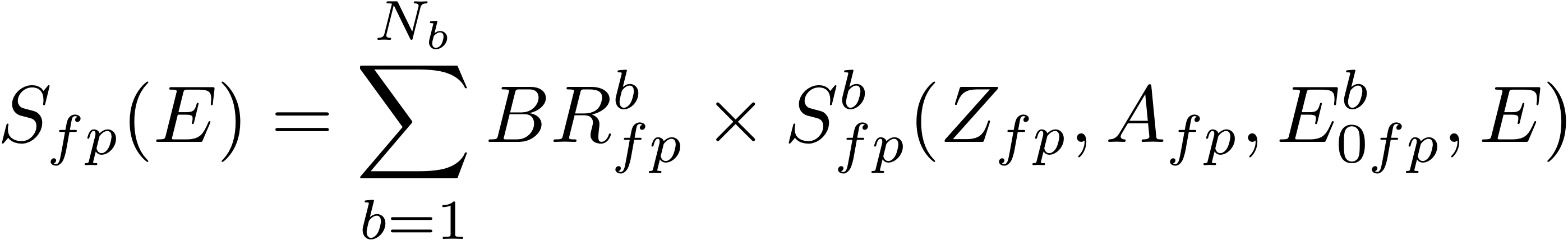 Sum of all b-branch of each fission product
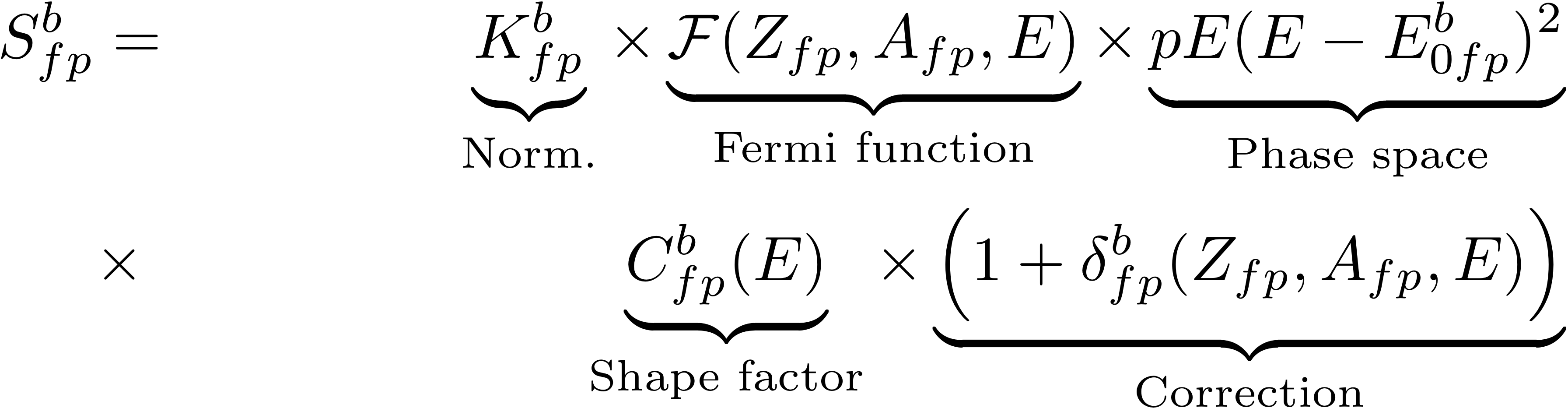 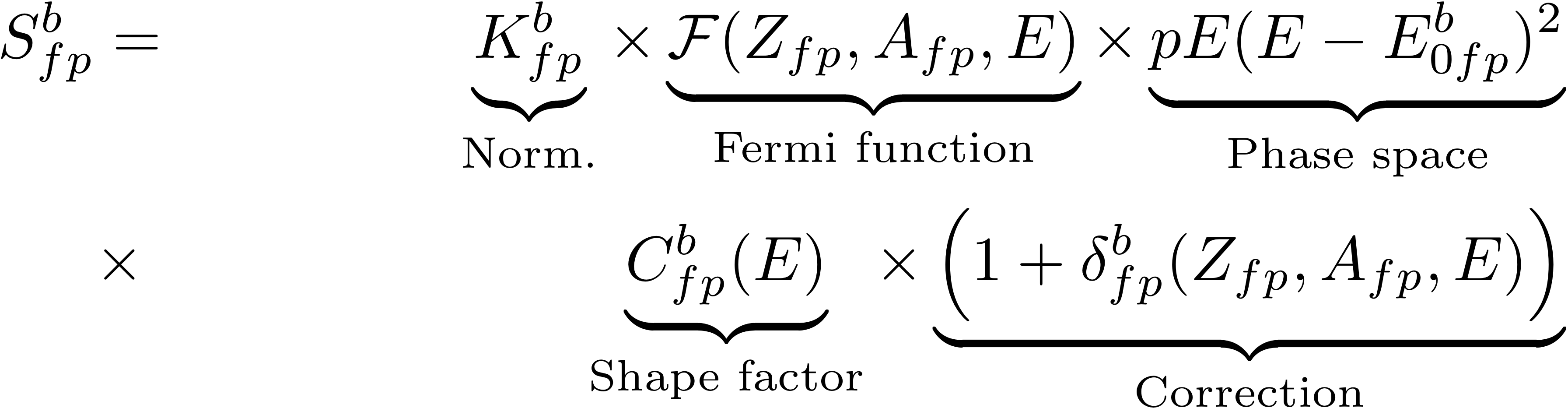 Theory of b-decay
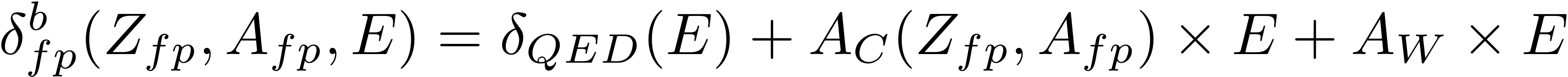 8/02/11
David Lhuillier
4
Available Data
8/02/11
David Lhuillier
5
e- spectrum     n spectrum
Exact conversion requires complete knowledge from fission yield down to b-transition between parent ground (or isomeric)-state and daughter states
Fission product level
b-branch level
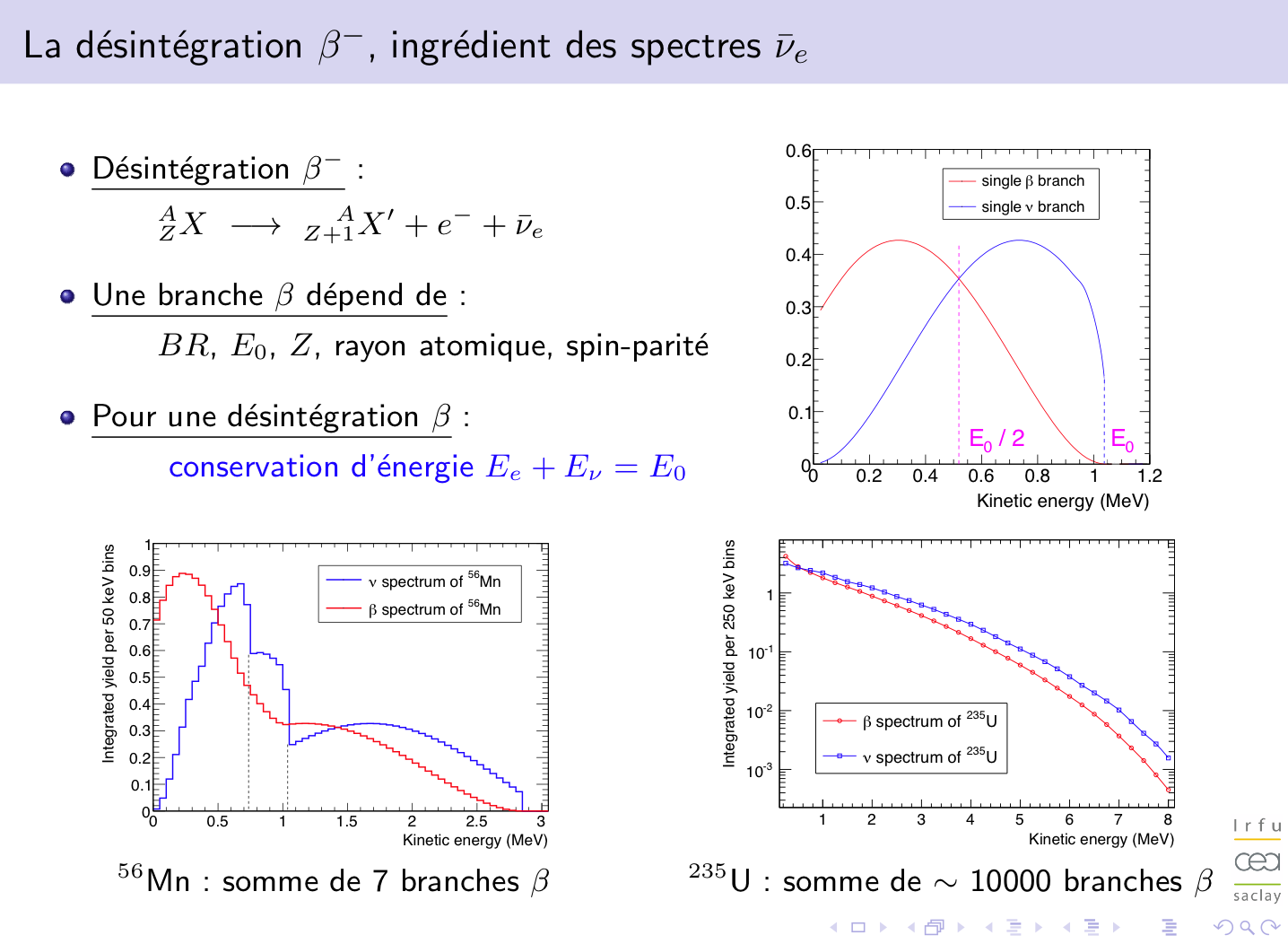 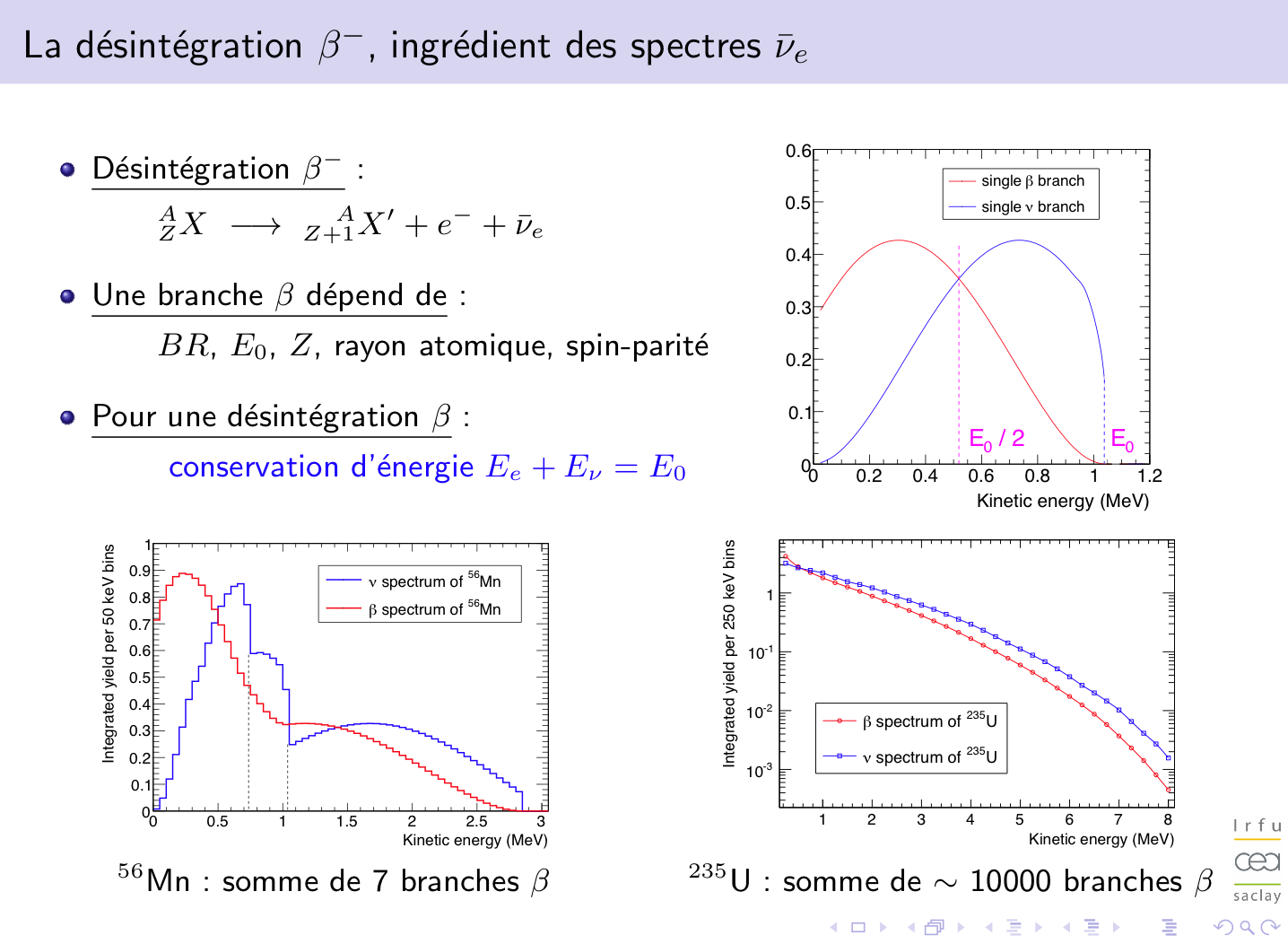 Lot of relevant quantities: Z, A, End-points, Jp, nuclear matrix elements, branching ratios, fission yields, life time… but scarce data as E0 increases  integral electron spectra.
8/02/11
David Lhuillier
6
Complementary approaches
Integral measurements
Ab initio
Sum of all fission products’ activities
fission product inventory (t)
fission rates (t)
Fission Yields (JEFF, ENDF, JENDL)
 Life time
Sum of all b-branch of each fission product
Build total spectrum from sum of b-branches
Reference spectrum per isotope
Complete b-decays schemes (ENSDF)
 b-strength (Greenwood et al.)
 Total b spectrum per nucleus (Rudstam et al.)
 Masses (Qb) 
 Nuclear models …
ILL data
Theory of b-decay
8/02/11
David Lhuillier
7
Anchor point of ILL electron data
Total electron spectra from the b-decays of 235U, 239Pu and 241Pu fission products.
Accurate measurements @ ILL in the 80’s:
High resolution magn. spectrometer

 Intense and pure thermal neutron spectrum from the core.

 Extensive use of reference internal conversion electron lines
 Normalization
 Shape via edet(E)
Unique reference to be met by any other measurement or calculation
8/02/11
David Lhuillier
8
Normalization of ILL electron data
Stack of quadratic sum of 235U errors
Dominant source of error

 Treatment of correlations is non trivial due to the use of independent reactions to cover the energy range
  - Bin to bin correl for a given isotope?
  - Isotope to isotope correl?

 Taken as 100% correl for now in both cases.
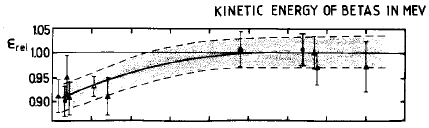 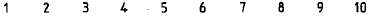 116Sn(g,e-)116Sn
113Cd(n,g)114Cd
207Pb(n,e-)208Pb
8/02/11
David Lhuillier
9
ILL data: conversion to n spectra
Lost info of single b-branches  fit e- (50 keV bins) spectrum with a sum of 30 effective branches
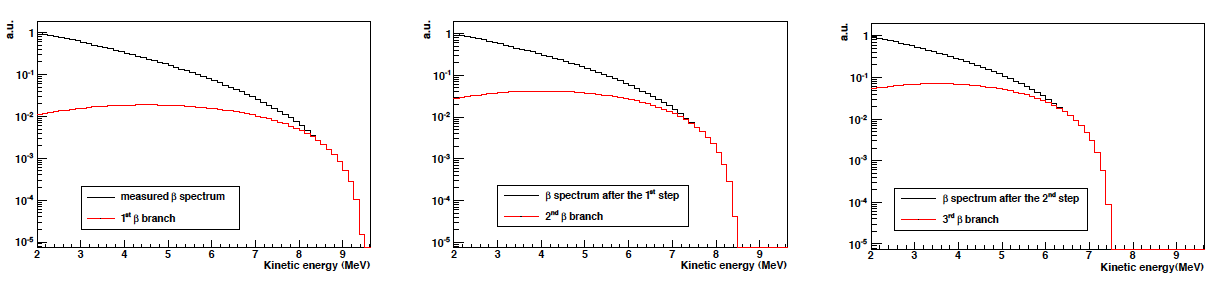 All theory included in these effective branches but:

- What Z? : Mean fit on nuclear data Z=f(E0)


- What ACW? : effective correction

 
 Conversion error from envelop of all numerical studies
Stack of quadratic sum of 235U errors
8/02/11
David Lhuillier
10
Improved ab initio approach
8/02/11
David Lhuillier
11
Ab initio approach… do we have the guts?
MURE evolution code: core composition and off equilibrium effects
(Subatech Nantes)
Relative change of n spectrum w.r.t. infinite irradiation time
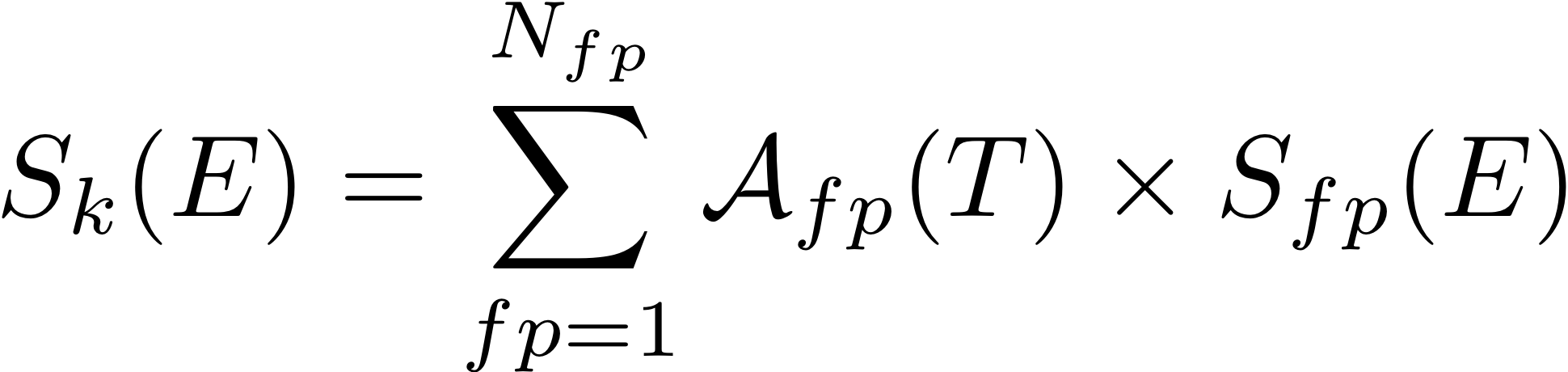 Full simulation of reactor core 
  absolute prediction of isotopes inventory.

 Relative off-equilibrium effect: close to beta-inverse threshold, a significant fraction of the n spectrum takes weeks to reach equilibrium 
  Sizeable correction in the n oscillation range that depends on the exact chronology of ILL data taking.
ILL conditions
8/02/11
David Lhuillier
12
Ab initio approach… do we have the guts?
BESTIOLE code: build up database of ~ 800 nuclei and 10000 b-branches
All data from ENSDF (b-branches) and JEFF (fission yields) databases 
		+
 Complementary measurements of fission products spectra to tag and replace pandemonium candidates
		+
 Unmeasured nuclei described by gross-theory (JENDL database) + our own model based on ENSDF mean fits.
Residues w.r.t. reference ILL e- data
 95+/-5% of the spectrum reproduced but still not meeting required precision
(more studies going on)
 Useful estimate of 238U spectrum which couldn’t be measured @ ILL
8/02/11
David Lhuillier
13
238U spectrum
Comparison with Vogel’s calculations, Phys. Rev. C24, 1543 (1981)
n residues
n
e-
8/02/11
David Lhuillier
14
238U spectrum
First propagation of all ENSDF quoted errors + correlations.

 Demonstrate that uncertainty on shape factors has ≤1.5% impact on total spectrum.

 Total error dominated by (safe) estimate of syst of nuclear databases in the 10-20% range but good enough for the 10% contrib. of 238U to reactor spectrum.
Stack of quadratic sum of 238U errors
Eager to see release of FRM2 electron data !
8/02/11
David Lhuillier
15
Improved conversion
8/02/11
David Lhuillier
16
Mixed approach
“True” distribution of b-branches: ENSDF + pandemonium corrected data set reproduces ~90% of ILL e+ data.

 Reduce use of effective b-branches to the remaining 10%.

	 Same high quality e- anchor point with greatly improved set of b-branches for the conversion.
8/02/11
David Lhuillier
17
Deviation from ILL converted spectrum
(New-ILL)/ILL
~+3% normalization shift with respect to ILL converted n spectrum

 Similar result for all isotopes.
+3%
8/02/11
David Lhuillier
18
Cross-checks
Stringent test
Define “true” e- and n spectra from reduced set of kell-known ENSDF branches.

Apply exact same ILL conv procedure to true e- spectrum.

Compare converted n spectrum to the true one.
+ confirmations via numerous ways to fit the e- ILL spectrum: 
 Change number and shape of effective branches
 Change the set of initial physical b-branches 
 Replace effective branches by distortions of BR or FY or E0 distributions, or any combination
8/02/11
David Lhuillier
19
Origin of the 3% shift
AC,W at branch level
E <4 MeV: deviation from effective linear AC,W correction of ILL data
Effective AC,W
E >4 MeV: mean fit of Z(E0) doesn’t take into account the very large dispersion of Z around the mean curve
8/02/11
David Lhuillier
20
Error budget
Normalization error from e- data (assumed 100% correlated for the 3 ILL isotopes).

 The conversion error comes from an empiric x3 rule observed along all tentative fits. Access to original 50 keV e- bins would reduce fit residues and conversion error… 

ACW error: envelop of results with 100% uncertainty on this correction.

 The anchor point of ILL e- data suppresses the sensitivity to perturbations around the physical distributions
8/02/11
David Lhuillier
21
Error budget
235U bin-to-bin correlation matrix
(25x25 bins, 2-8 MeV)
Stack of quadratic sum of 238U errors
(100% bin to bin correl from norm and ACW)
8/02/11
David Lhuillier
22
Summary
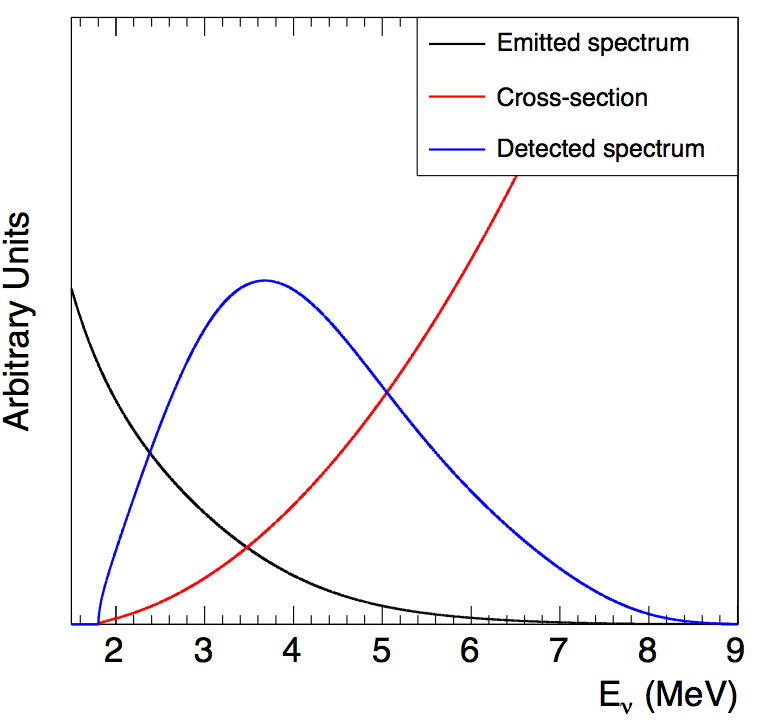 Mixed approach: reference ILL e- data described by: 
    - As many physical branches (90%)
    - Reduced amount of effective branches (10%)
    - Careful implementation of available corrections to Fermi theory

     A +3% shift of emitted flux w.r.t. ILL data.

     Reanalysis of reactor experiments.

 See Max’s talk.
8/02/11
David Lhuillier
23
Outlook - Discussion
More refined treatment of normalization error (impact on global fit of reactor experiments).

 Exploit ILL e- data in 50 keV bins (reduce conversion error)

 Better estimate of AC,W corrections and associated error?

 Details on chronology of ILL measurement for more accurate off-equilibrium effects.
8/02/11
David Lhuillier
24
Backup Slides
8/02/11
David Lhuillier
25
0
A

Z N
0
A
Z-1N’
Pandemonium
Bias of b-decay scheme deduced from (e-,g) coincidence:


det drops 
fast with E
+
difficult analysis
of continuum
- Underestimation of the low E part of the spectrum
 Overestimation of the high E part
- Missed g are attributed to GS transition.
Solution is Total Absorption Gamma Spectrometers (detect total E of g chain)
8/02/11
David Lhuillier
26
AC,W
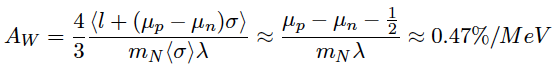 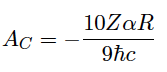 Assume 100% error on final correction

 Error taken as the envelop of converted spectra

 Numerical studies show 100% bin to bin correlation
8/02/11
David Lhuillier
27
Z versus End-point energy
8/02/11
David Lhuillier
28
Error budget
235U
239Pu
241Pu
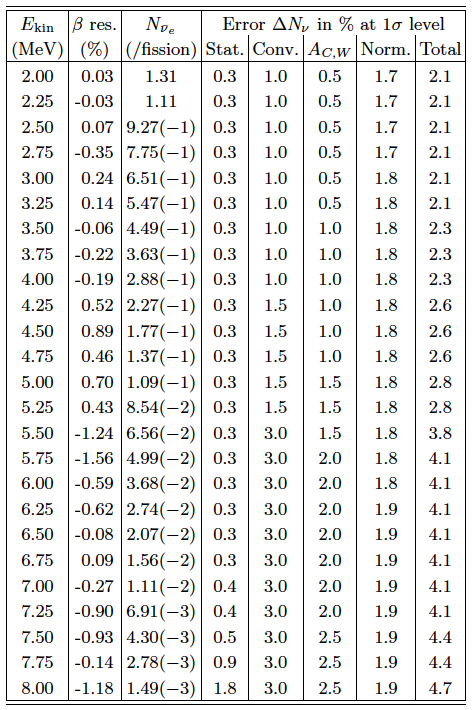 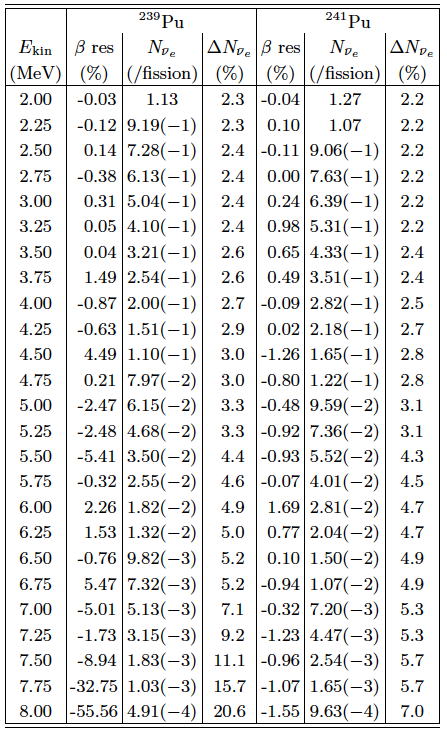 8/02/11
David Lhuillier
29
8/02/11
David Lhuillier
30